¡Hola niños!; Soy la profesora de historia, Bernardita Alvear, espero que se encuentren bien junto a sus familias.
Les envío este PowerPoint que lo hice con mucho cariño y de la forma más sencilla y entendible para ustedes. Si tienen dudas estoy siempre atenta para poder aclararlas.  Espero que nos veamos pronto.

                                Desde la distancia, un abrazo cariñoso
Existen dos formas de representar la tierra
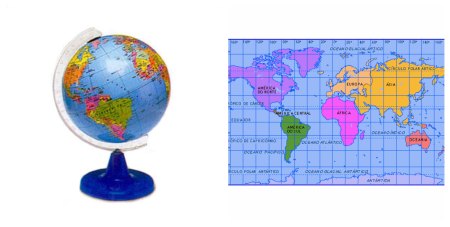 Globo terráqueo
Planisferio
Las líneas imaginarias
Las líneas que observaste en el globo terráqueo y planisferio son líneas imaginarias que recorren la Tierra y que nos sirven para localizar cualquier punto sobre la superficie terrestre. El conjunto de estas líneas se llaman coordenadas geográficas están formadas por Meridianos y Paralelos.
Líneas imaginarias que dividen la tierra
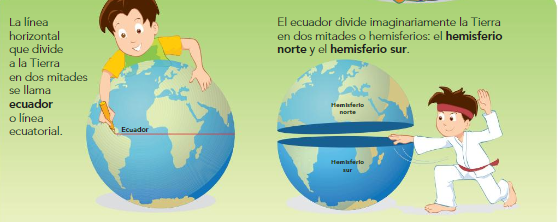 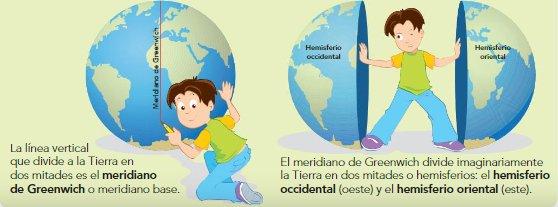 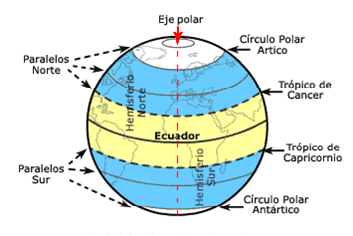